Równowaga ogólna
Autorzy: Marcin Szczepaniak, Dawid Umel
Teoria równowagi ogólnej
Jest to teoria, która wyjaśnia zachowanie podaży, popytu oraz cen w całej gospodarce, gdzie oddziałuje  na siebie kilka rynków jednocześnie.
Współczesne postrzeganie równowagi ogólnej
jej współczesna koncepcja została opracowana przez Kennetha Arrowa, Gerarda Debreu oraz Lionela W. McKenziego. Według nich równowaga ogólna ukazuje, że system ekonomiczny może zostać przeanalizowany przez racjonalność czy czyszczenie się rynków
Pierwsze twierdzenie ekonomii  dobrobytu
Każda równowaga konkurencyjna jest efektywna w rozumieniu Pareta. Założenia:
podmioty troszczą się tylko o własną konsumpcję dóbr, nie interesuje ich co konsumują inni
Pierwsze twierdzenie ekonomii  dobrobytu
Każda równowaga konkurencyjna jest efektywna w rozumieniu Pareta. Założenia:
podmioty troszczą się tylko o własną konsumpcję dóbr, nie interesuje ich co konsumują inni
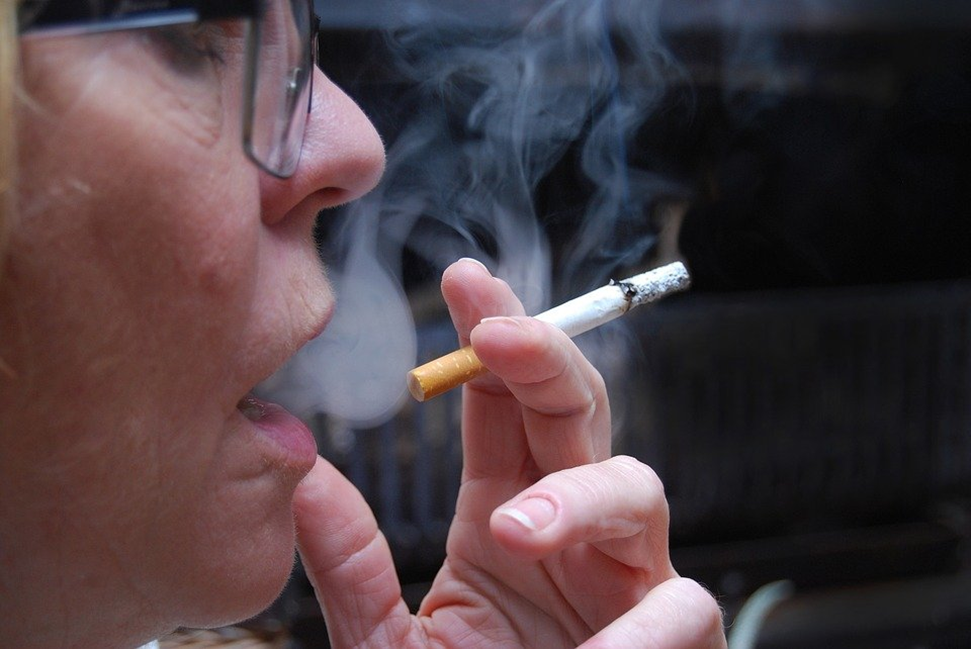 Pierwsze twierdzenie ekonomii  dobrobytu
Każda równowaga konkurencyjna jest efektywna w rozumieniu Pareta. Założenia:
podmioty troszczą się tylko o własną konsumpcję dóbr, nie interesuje ich co konsumują inni
konkurencyjne zachowanie podmiotów
Pierwsze twierdzenie ekonomii  dobrobytu
Każda równowaga konkurencyjna jest efektywna w rozumieniu Pareta. Założenia:
podmioty troszczą się tylko o własną konsumpcję dóbr, nie interesuje ich co konsumują inni
konkurencyjne zachowanie podmiotów 
równowaga konkurencyjna musi w ogóle istnieć
Wyprowadzenie
Załóżmy przeciwnie:
niech                    będzie optymalną alokacją dóbr
otrzymujemy                         oraz
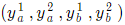 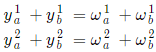 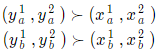 należy zauważyć, że
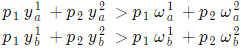 widać, że                                                                        a więc sprzeczność!
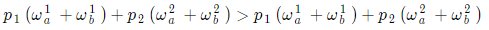 Drugie twierdzenie ekonomii dobrobytu
Pod pewnymi warunkami każda alokacja efektywna w rozumieniu Pareta może być osiągnięta jako równowaga konkurencyjna. Mówi, że funkcja alokacyjna i funkcja dystrybucyjna mogą być rozdzielone, czyli możemy dokonać redystrybucji zasobu początkowego, określając zasób bogactwa posiadanego przez podmioty, a potem użyć cen użyć cen do wskazania relatywnej rzadkości.
Wyprowadzenie
Uwaga, drugie twierdzenie ekonomii dobrobytu działa tylko dla preferencji wypukłych.
niech punkt E będzie punktem optymalnym
 wtedy każdy punkt na linii budżetu będzie prowadził do E, a więc E jest stanem równowagi
 każdy punkt prostokąta należy do którejś z tych linii
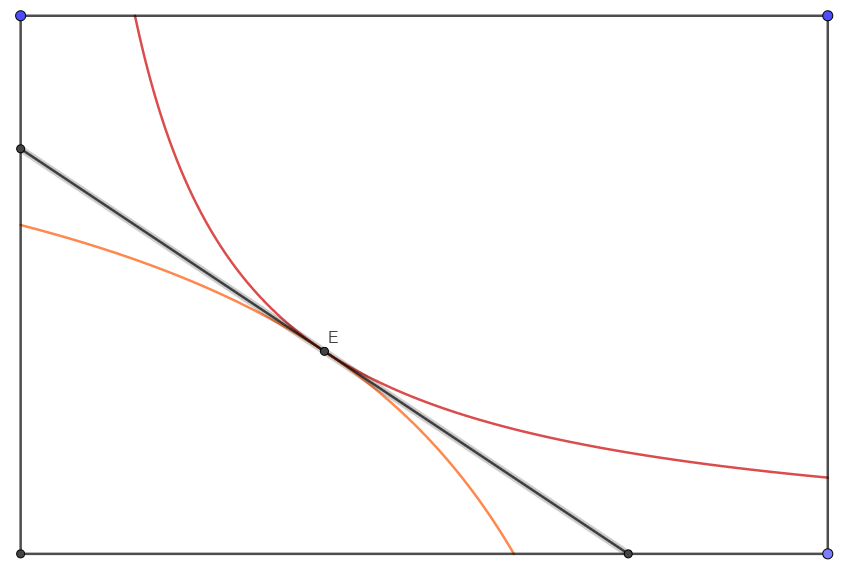 Dziękujemy za uwagę.